素食是瘟疫剋星 悟见讲
一千多名吃素的医生呼吁：开始素食，让人更健康！
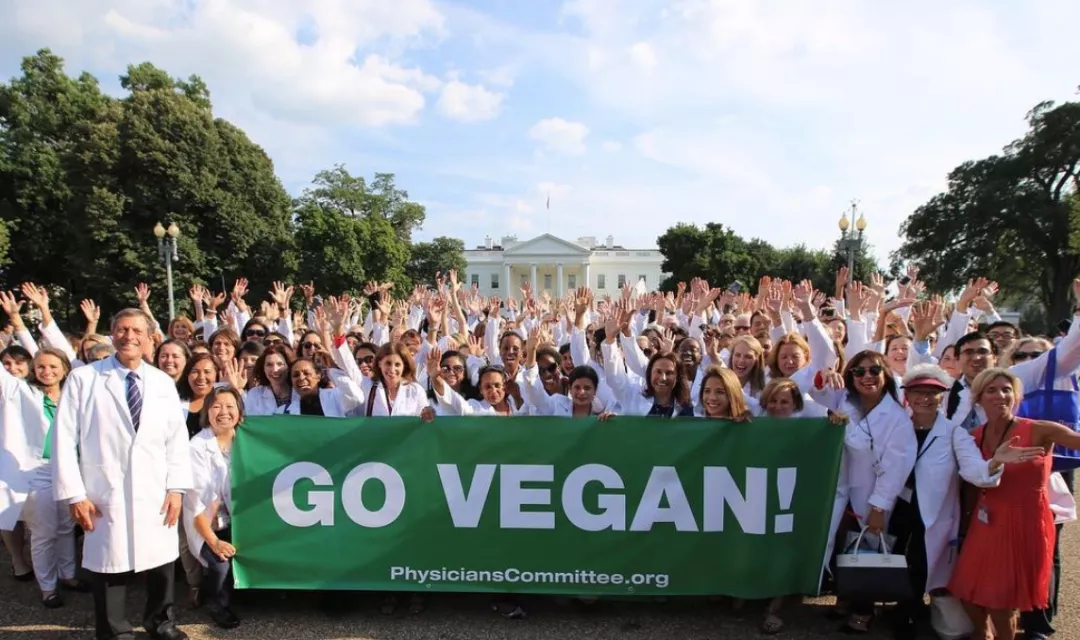 素食是瘟疫剋星 悟见讲
这个呼吁具有划时代的意义，因为虽然已经有许许多多的正规医学研究得出结论：肉食和当代人的主要疾病密切相关，食肉越多，患心脑血管疾病、癌症、糖尿病以及许多传染病各种病的几率也越高。
素食，可以使得患者的病痛得到缓解，使病患的成活率得到提高，更能大大降低未病者得病的可能。
素食是瘟疫剋星 悟见讲
邵逸夫医院心内科有39位医生集体吃素
医生傅国胜说
自己再年轻一些的时候，也爱吃大肉。大约4、5年前，开始基本吃素，科室里有的医生吃素的时间更早。
为什么爱吃素？因为接触的病人多了，长教训了！
素食是瘟疫剋星 悟见讲
中国10大好医生之一胡卫民践行素食生活
他从医三十多年来，先后被评为人民网中国十大健康风云人物"、"央视感动中国的十大医生"、"凤凰卫视十大风范大国民"、"人民网社会责任十大中国博客"、"三九健康网十大名医博客"等，
在一场大病之后，胡卫民医生彻底践行素食生活。
素食是瘟疫剋星 悟见讲
夫妻档刘享朗和凌云琪医生
身为医界素食联盟成员，刘享朗医师强调：“素食能够预防疾病、改善疾病，让人从疾病中快速痊愈，同时也是让地球暖化，最快速降温的方法。”
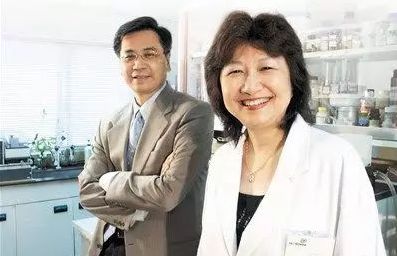 素食是瘟疫剋星 悟见讲
尼尔·伯纳德（Neal Barnard）博士，是美国健康营养学界的领军级人物，美国责任医师协会的创始人及主席，
他說：如果人们转换为素食，那么他们患心脏病、癌症、糖尿病和高血压的风险，将会大幅度降低。
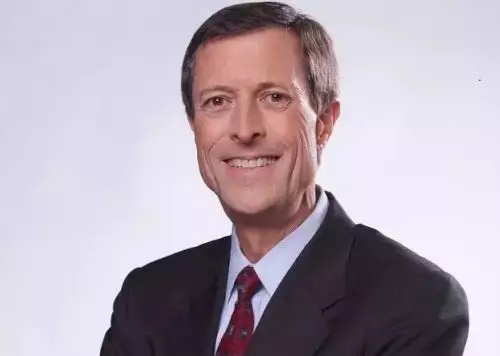 素食是瘟疫剋星 悟见讲
英國連鎖超市宣布 將撤400魚肉專賣櫃
轉為美食用餐廣場，提供即食商品，並將與提供素食的品牌合作推出素食商品。
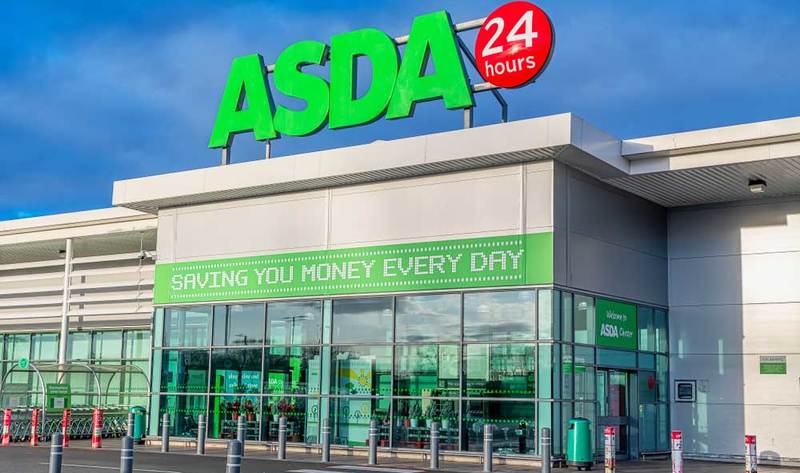 素食是瘟疫剋星 悟见讲
世界上全素食城市——印度帕利塔納政府禁止肉類和蛋的銷售，否則以違法論處，並開始取締城市內的屠宰行為。
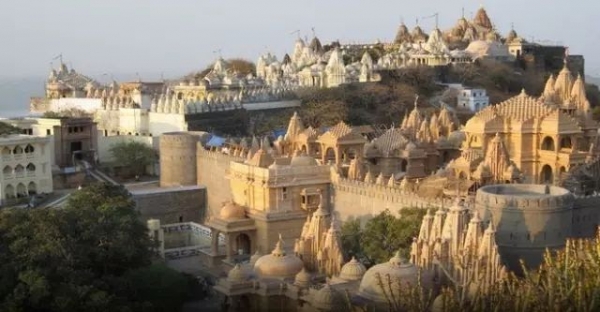 素食是瘟疫剋星 悟见讲
吃肉會感染病毒
上天老母说
世人受先人之影响，均以吃肉为满足，殊不知「肉很毒」，尤其是山产之动物，身上经常有甚多之病毒藏焉！ 不可不注意
芸芸苍生之坚持吃肉，皆因「口腹之欲」所害，以致​​于被病毒所感染，甚至于丧失了宝贵之生命，这又是为何？
素食是瘟疫剋星 悟见讲
吃肉降低免疫力
南海古佛説
精緻化食物：例如：炸雞排、漢堡、牛排等等食物，都稱為精緻化的食物。
精緻化的食物，會讓你們的腸道，提前退化、老化，腸道如果退化、老化，代表腸道的機能已經受損；
腸道的機能，如果受損，代謝的功能，就變得不好，就很容易有腸癌的疾病產生。
所以賢士們，平時要多吃食天然的蔬菜、水果，增加腸道中的好菌，保健腸道。
素食是瘟疫剋星 悟见讲
動物体內毒素多
南海古佛説
你們所吃食的肉類當中，除了肉類本身所含的毒素，也就是動物，在被人類宰殺的時候，因為恐懼、害怕，而產生的屍毒；
另外，肉類當中還含有化學的毒素，賢士們，若是每天吃食肉類，就會讓這些毒素，殘留在體內。
素食是瘟疫剋星 悟见讲
吃肉容易染瘟疫 
濟公老師説
（一）戒殺放生壽命延，慈悲養性可成仙。凶殘害命者必會夭病，唯有戒戒放生的人有福，天災人禍如此多，皆因殺生太多。你吃牠半斤，就要還牠八兩。
（二）為師要你們，没有吃素的人要學吃素，為師跟你們說，在不久的將來，细菌會很多，如果你没有真正好的抵抗力的話，你會犧牲在這一場的浩劫當中。這個劫數才剛剛起步而已，所以你們要好好保重啊！
素食是瘟疫剋星 悟见讲
求道吃素免災殃
南海古佛説
所以要入避難之雲城，最基本的條件要有求道，有眞修行，還要清口茹素，因為清口茹素，就是斬斷－切跟衆生的惡緣，再加上行功了愿，修身養性，才能脱劫，逢凶化吉。
上天老母说
身中剧毒无药医惟独吃素可避免免去毒素与毒菌平安昌泰体健康